PVRITAS
excursus: Forestierismi
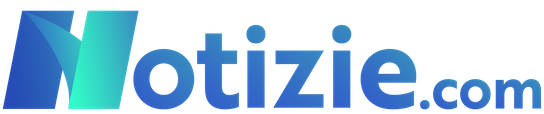 I aprile 2023
La proposta di Rampelli è quella di affiancare alla proposta di legge costituzionale una ordinaria per obbligare tutte le amministrazioni partecipate dallo Stato a utilizzare l’italiano.
                  Non è stata presa benissimo dall’opposizione questa proposta da parte di Rampelli. “Con la proposta di legge Rampelli, che prevede multe fino a 100 mila euro per chi usa inglesismi, i primi a commettere ‘reato’ sarebbero proprio i suoi colleghi di partito Urso, titolare del ministro del Made in Italy, e perfino la stessa premier Giorgia Meloni, la quale ha utilizzato nel suo discorso di insediamento depositato alle Camere la parola ‘underdog’". E quello che si chiede il parlamentare di +Europa Benedetto della Vedova .
FORESTIERISMI

prestiti:
perfettamente assimilati e acclimatati, come bistecca (< ingl. beefsteak), manichino (< fr. mannequin): tanto la fonetica quanto la morfologia sono del tutto compatibili con le strutture dell’italiano.
fra le diverse tipologie del prestito, il calco (ingl. loan translation) rappresenta la forma più raffinata e complessa. Infatti non si tratta della riproduzione più o meno fedele di un modello alloglotto nel suo aspetto esteriore, come avviene coi forestierismi integrali, non adattati o adattati, ma della ricreazione mimetica della sua conformazione interna per mezzo di elementi della lingua mutuante: 
calchi formali o strutturali: la parola o la frase straniera viene ‘ricalcata’ strutturalmente attraverso un nuovo elemento che combinando materiali indigeni ne riproduce la forma e il significato → ferro-via da Einsen-bahn, a sua volta da rail-way;
calchi semantici: la parola o la frase straniera riverbera tratti del suo significato su un termine analogo della lingua mutuante rimodellandone la semantica: e.g. forma «condizione fisica» è un significato nuovo della parola, che proviene dall’espressione essere in forma, calcata sull’ingl. to be in shape;
calchi inesatti: aria condizionata, caso di studio; sintassi: e.g. costrutti con sintagmi preposizionali staccati dalla reggenza (fatto da e per donne; pronto a, ma ancora lontano da, venire) 

prestiti integrali, siano essi 
non adattati (charmant, jazz, top secret, caudillo, desaparecido, Zeitgeist, glasnost) o 
adattati alle strutture fono-morfologiche della lingua ma non completamente naturalizzati, tanto che conservano una connotazione o un certo carattere forestiero (menù, sciovinismo, dribblare, fiordo).

Questi due tipi di prestiti (adattati/non adattati) sono dunque distinti da quei prestiti del tutto assimilati e acclimatati e dai calchi semantici e strutturali, i quali ultimi, riproducendo il modello straniero con elementi presenti nella lingua, almeno superficialmente non si differenziano dalle normali neoformazioni o dalle innovazioni di significato.
Nella lingua comune: diffusione «dal basso» dei prestiti, attraverso mezzi di comunicazione sociale, con rapida ambientazione.

anglicismi: imposti dalla comunicazione globale e dall’omologazione tecnologica-informatica → internazionalismi veicolati da varie lingue, immutabili.

Inoltre: diffusione per via orale: mezzi di comunicazione sonori che rendono disponibili i prestiti con una pronuncia già impostata e una prima ambientazione semantica → facilità a farli propri e a riutilizzarli.

Rari gli adattamenti grafici e fonomorfologici, sentiti come riproduzioni distorte e provinciali del modello. Così oggi gli anglicismi sono accolti o come prestiti integrali o come calchi o in entrambe le forme (attachment / allegato, hacker / pirata, web / rete, download / scaricare).
SINTESI

Nell’uso comune il termine forestierismo ha tuttavia un valore più generale, indicando una qualsiasi parola o fenomeno linguistico dovuto a influenza straniera. E quindi non solo i prestiti integrali, ma anche gli adattamenti e i calchi, specialmente se vi si avverte ancora la matrice alloglotta. 

I fenomeni d’interferenza riguardano soprattutto il lessico che è il settore meno strutturato della lingua e quindi più permeabile alle innovazioni.

Integrazione/adattamento vs. semplice acclimatamento (solo sfera lessicale, non richiede i mutamenti del prestito); ma, come si è visto, ci sono anche prestiti ben acclimatati senza adattamento (bar, film, sport) perfettamente inseriti nel nostro sistema derivativo con formazioni autonome (=non presenti nella lingua di provenienza: sportivo)

L’integrazione, specie quando il forestierismo diviene sempre più popolare, può estendersi fino a giungere addirittura alla sostituzione del prestito con una parola della lingua mutuante (l’ingl. meeting, usato largamente nel lessico politico ottocentesco e adattato dapprima in mitingo, fu poi definitivamente sostituito da comizio, salvo riemergere più di recente, con i significati di «convegno», di carattere politico ma anche culturale o scientifico, o di «raduno sportivo»).